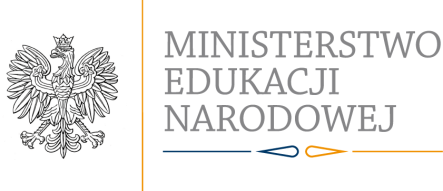 Planowane przez MEN działania w nowej perspektywie finansowej na lata 2014 – 2020 w ramach celu tematycznego nr 10
Inwestowanie w edukację, umiejętności i uczenie się 
przez całe życie
Departament Kształcenia Ogólnego i Wychowania
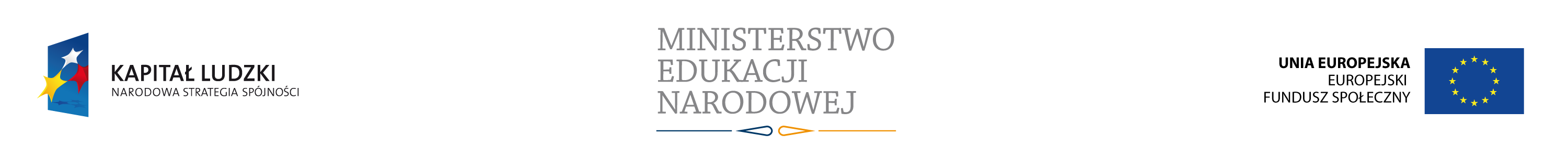 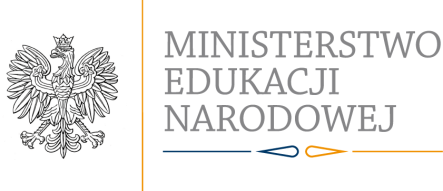 Wsparcie systemu edukacji przedszkolnej, w tym głównie dla obszarów/środowisk defaworyzowanych
Główne cele:
upowszechnienie wychowania przedszkolnego dzieci w wieku 3-5,
zapewnienie wszystkim dzieciom w wieku 3 i 4 lat prawa do korzystania z prawa do edukacji przedszkolnej,
wyrównywanie szans edukacyjnych dzieci,
 osiągnięcie najpóźniej do 2020 roku co najmniej 90% upowszechnienia wychowania przedszkolnego dzieci w wieku od 4 lat do wieku obowiązkowego kształcenia.
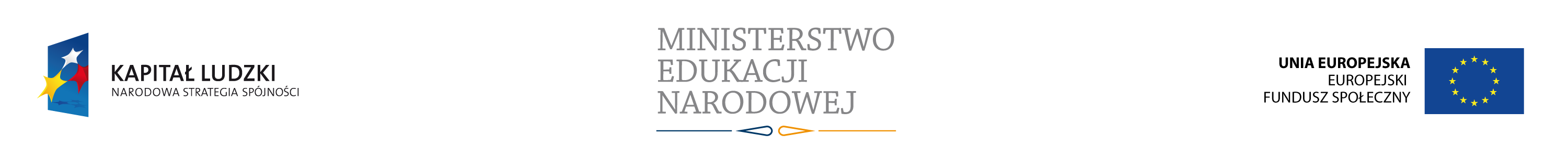 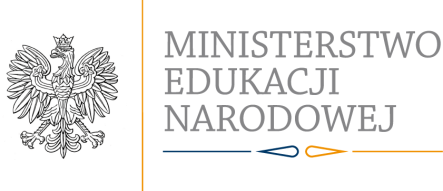 Wsparcie systemu edukacji przedszkolnej, w tym głównie dla obszarów/środowisk defaworyzowanych
Dotychczasowe działania:
rozwój sieci przedszkoli i oddziałów przedszkolnych w szkołach podstawowych;
stworzenie możliwości uzupełnienia sieci placówek wychowania przedszkolnego innymi formami wychowania przedszkolnego;
promowanie wczesnej edukacji;
wsparcie pedagogiczne oraz pomoc w rozwiązywaniu problemów dla rodziców wychowujących małe dzieci, w tym prowadzenie różnych formy edukacji rodziców;
zapewnienie pomocy psychologiczno-pedagogicznej i specjalistycznej mającej na celu wspieranie rozwoju i edukacji dzieci, wyrównywanie opóźnień i dysharmonii rozwojowych oraz terapię zaburzeń
wsparcie oddziałów przedszkolnych w szkołach podstawowych w ramach projektów systemowych realizowanych w tramach PO KL, w celu podnoszenia jakości edukacji przedszkolnej.
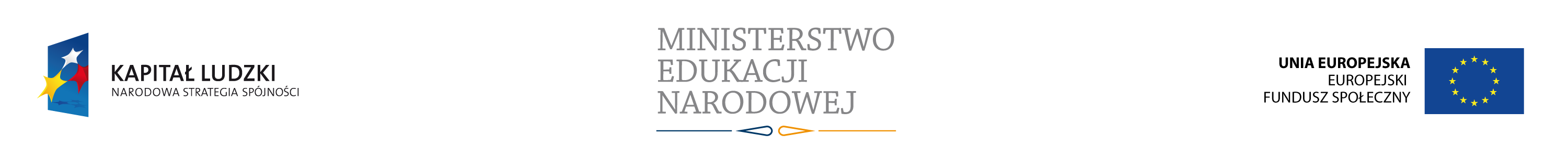 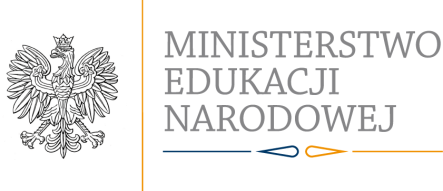 Wsparcie systemu edukacji przedszkolnej, w tym głównie dla obszarów/środowisk defaworyzowanych
Dotychczasowe działania:
w Ministerstwie Edukacji Narodowej przygotowano projekt zmian w ustawie z dnia 7 września 1991 r. o systemie oświaty 


jego celem jest systematyczne zwiększanie dostępności wychowania przedszkolnego zakończone zapewnieniem wszystkim dzieciom w wieku od 3 do 5 lat miejsca realizacji wychowania przedszkolnego w przedszkolach i innych formach wychowania przedszkolnego.
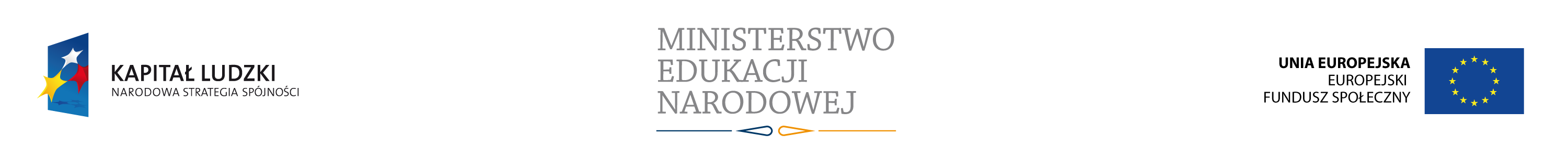 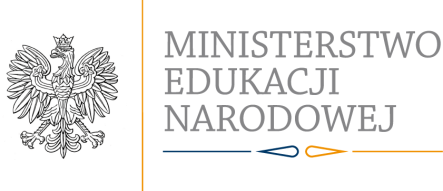 Wsparcie systemu edukacji przedszkolnej, w tym głównie dla obszarów/środowisk defaworyzowanych
Dotychczasowe działania:
W projekcie wprowadza się:
ustawowe  ograniczenie wysokości opłat pobieranych od rodziców za korzystanie przez ich dzieci z wychowania przedszkolnego,
przyznanie dzieciom czteroletnim, a także dzieciom trzyletnim, prawa do wychowania przedszkolnego,
wsparcie finansowe dla gmin w realizacji zadań dotyczących wychowania przedszkolnego, a jednocześnie zmniejszenie obciążeń finansowych dla rodziców. 

Skutkiem tych zamierzeń ma być zwiększeniem liczby miejsc wychowania przedszkolnego i podniesienie jakości wychowania przedszkolnego.
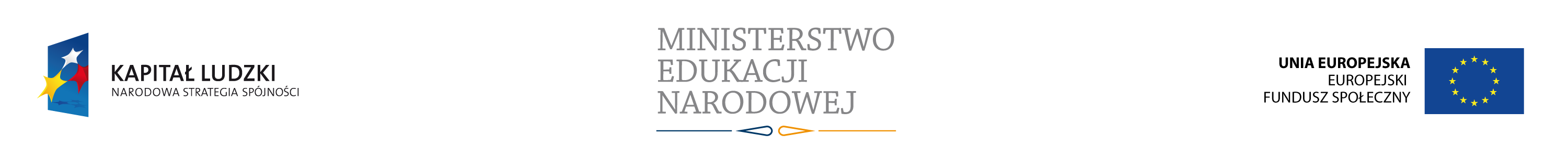 Wsparcie systemu edukacji przedszkolnej, w tym głównie dla obszarów/środowisk defaworyzowanych
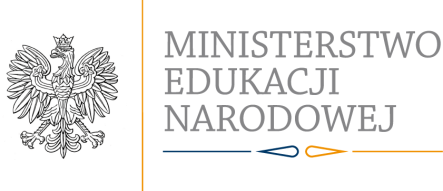 Dotychczasowe działania:
Od roku 2008 liczba przedszkoli (publicznych i niepublicznych) zwiększyła się o 1 784. Obecnie jest ich ogółem 9 822 (w tym na wsi 3 213). 
 
W tym samym czasie zwiększyła się o 3 038 liczba oddziałów przedszkolnych w szkołach podstawowych jest ich ogółem 14 199 (w tym na wsi 9 304). 
 
Od roku 2008 powstało 1 725 publicznych i niepublicznych punktów przedszkolnych oraz zespołów wychowania przedszkolnego (w tym na wsi 1 085).
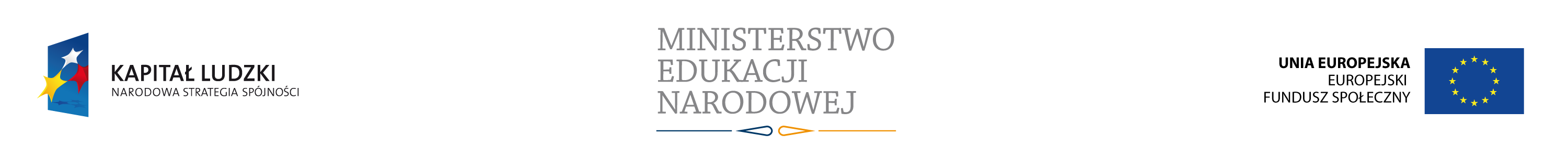 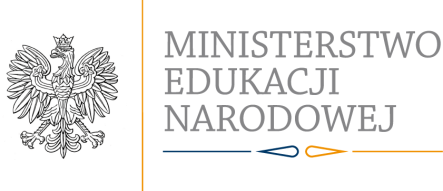 Wsparcie systemu edukacji przedszkolnej, w tym głównie dla obszarów/środowisk defaworyzowanych
Liczba dzieci w placówkach wychowania przedszkolnego
(w tys.)
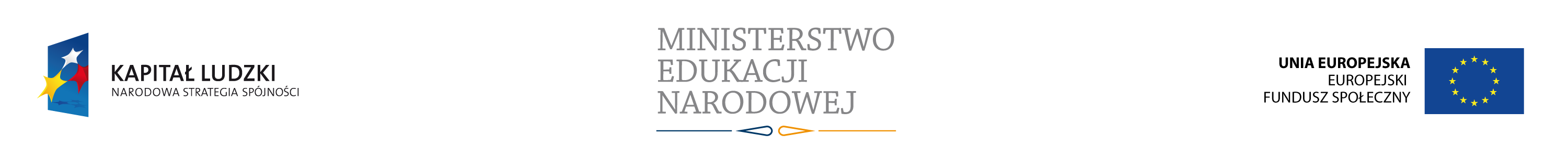 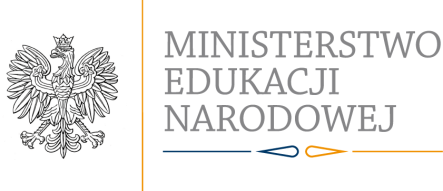 Wsparcie systemu edukacji przedszkolnej, w tym głównie dla obszarów/środowisk defaworyzowanych
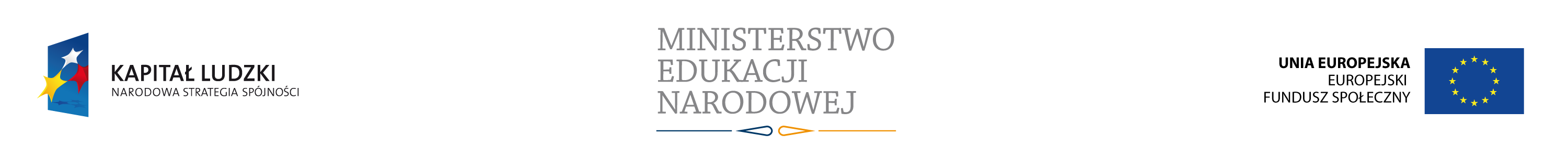 Wsparcie systemu edukacji przedszkolnej, w tym głównie dla obszarów/środowisk defaworyzowanych
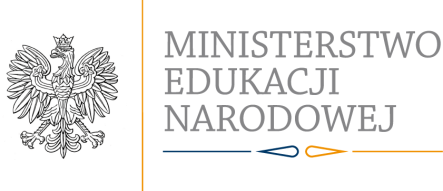 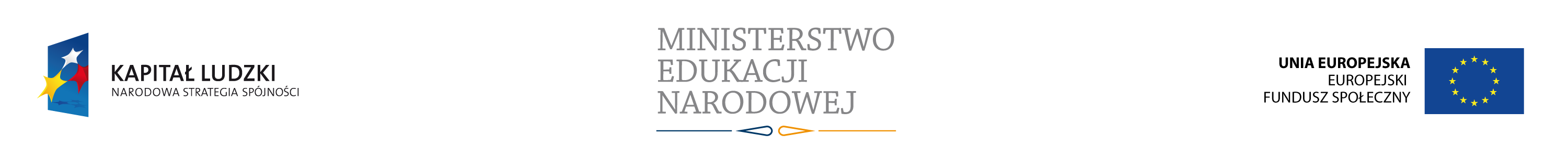 Wsparcie systemu edukacji przedszkolnej, w tym głównie dla obszarów/środowisk defaworyzowanych
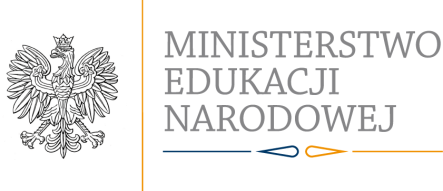 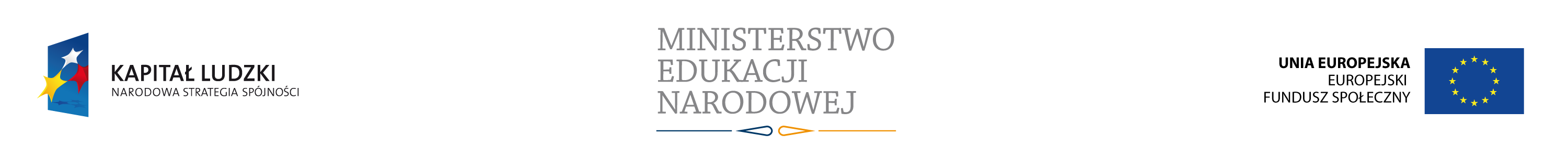 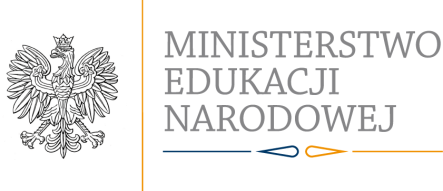 Wsparcie systemu edukacji przedszkolnej, w tym głównie dla obszarów/środowisk defaworyzowanych
Główne bariery w upowszechnianiu wychowania przedszkolnego:
ciągle jeszcze w niektórych środowiskach niedostateczna wiedza na temat znaczenia edukacji przedszkolnej dla rozwoju dziecka;
„białe plamy” w sieci placówek wychowania przedszkolnego;
nierównomierna siec placówek wychowania przedszkolnego;
wysokie opłaty ponoszone przez rodziców za korzystanie przez ich dzieci z wychowania przedszkolnego;
niesatysfakcjonująca jakość edukacji przedszkolnej;
brak dostatecznych środków finansowych na realizację przez gminy zadań z zakresu wychowania przedszkolnego.
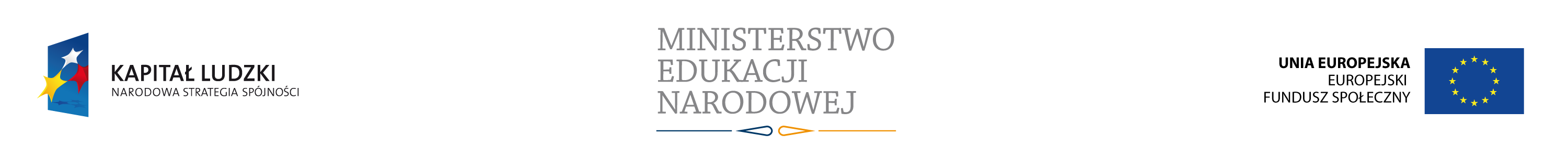 Wsparcie systemu edukacji przedszkolnej, w tym głównie dla obszarów/środowisk defaworyzowanych
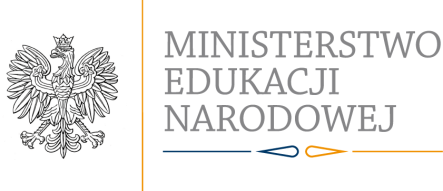 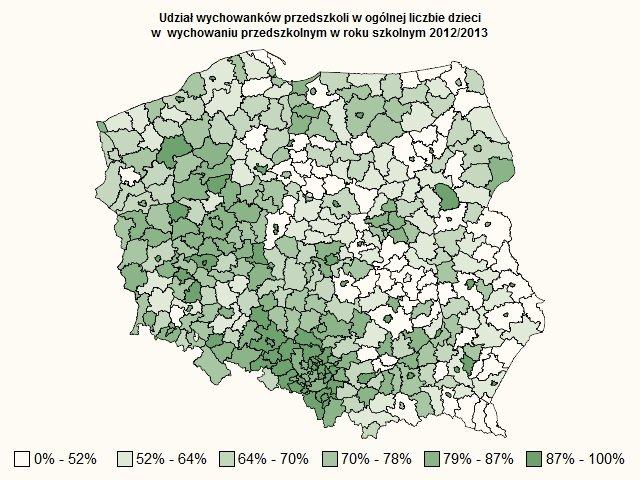 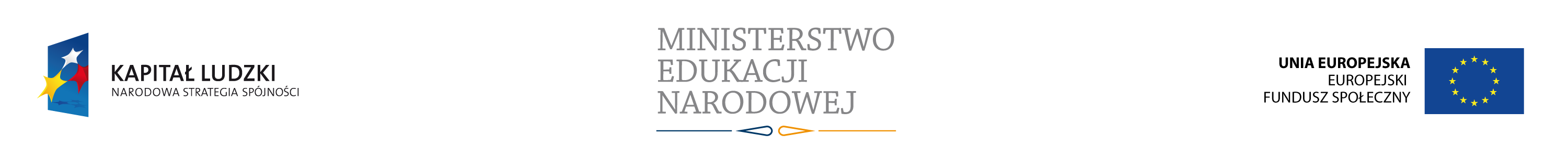 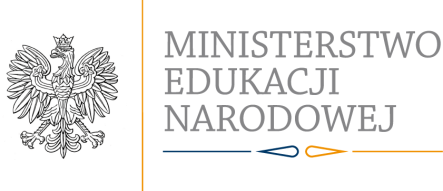 Wsparcie systemu edukacji przedszkolnej, w tym głównie dla obszarów/środowisk defaworyzowanych
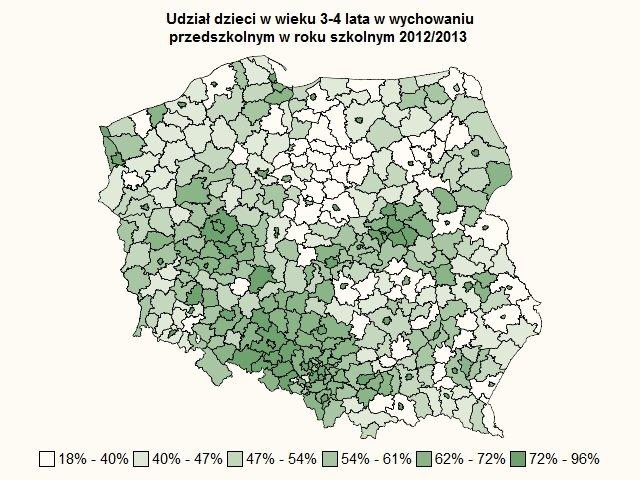 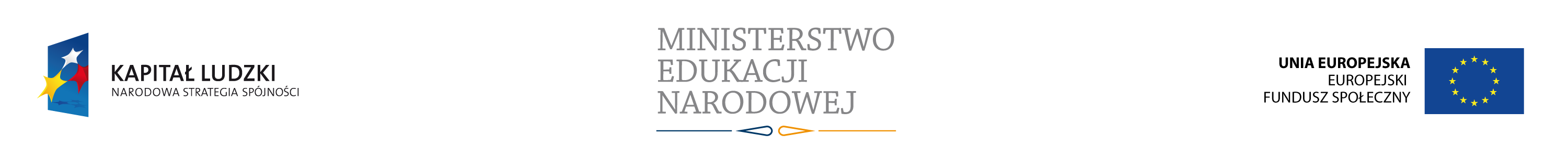 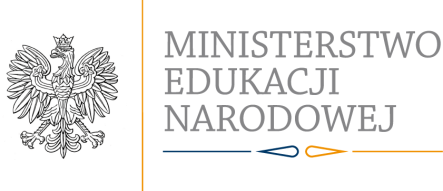 Wsparcie systemu edukacji przedszkolnej, w tym głównie dla obszarów/środowisk defaworyzowanych
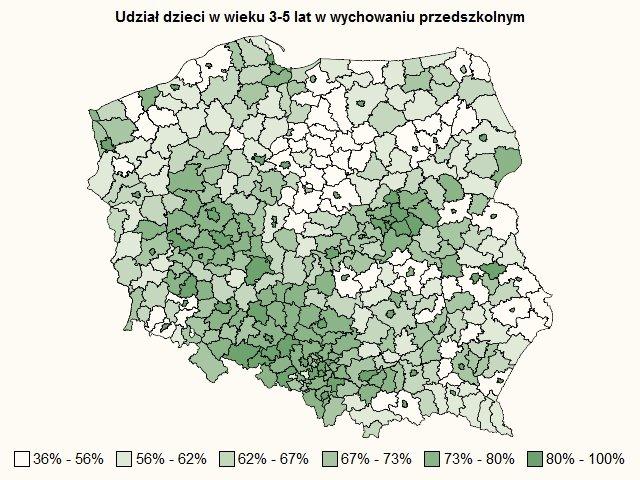 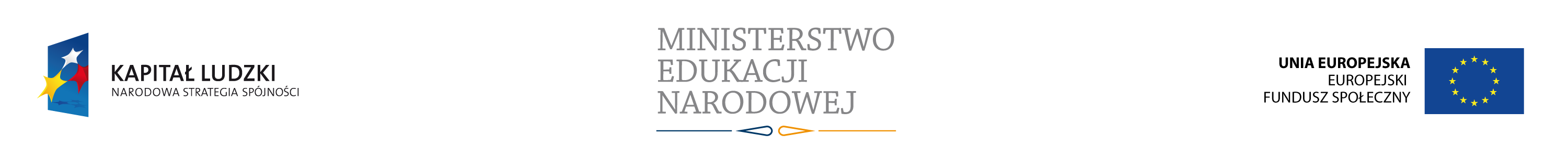 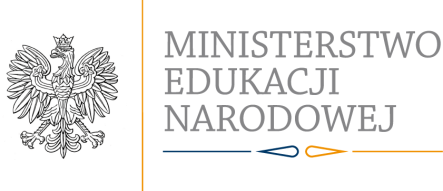 Wsparcie systemu edukacji przedszkolnej, w tym głównie dla obszarów/środowisk defaworyzowanych
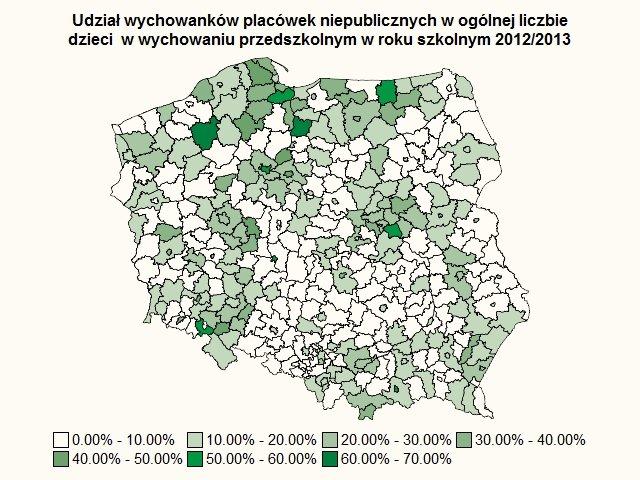 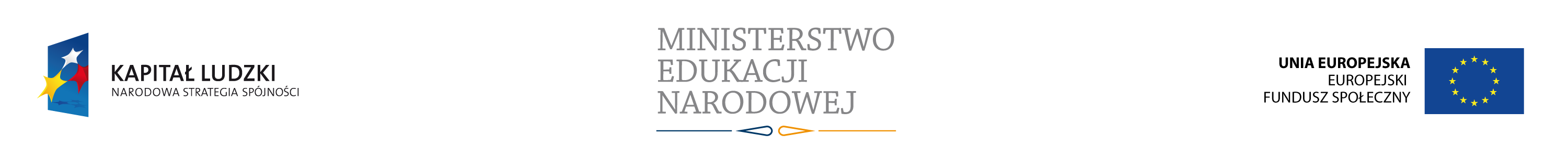 Wsparcie systemu edukacji przedszkolnej, w tym głównie dla obszarów/środowisk defaworyzowanych
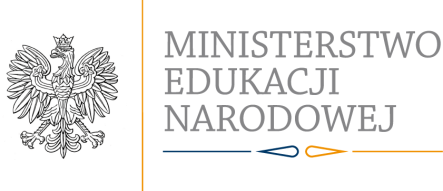 Od roku szkolnego 2008/2009 do roku szkolnego 2012/2013 w szkołach dla dzieci i młodzieży (bez szkół policealnych) liczba uczniów zmalała o 582 tys. 

Z danych Systemu Informacji Oświatowej wynika, że liczba likwidowanych szkół dla dzieci i młodzieży (bez szkół policealnych) w ostatnich latach zmniejszała się:
2008/2009 – 587,
2009/2010 – 540,
2010/2011 – 261,
2011/2012 – 300,
2012/2013 – 349.   
 
W stosunku do roku szkolnego 2008/2009 liczba szkół dla dzieci i młodzieży (bez szkół policealnych) zmniejszyła się o 2 037.
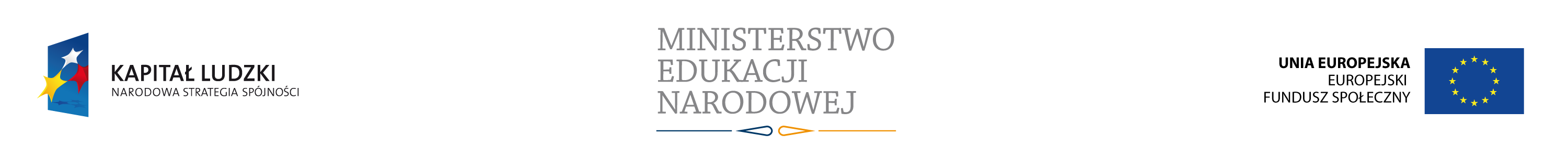 Wsparcie systemu edukacji przedszkolnej, w tym głównie dla obszarów/środowisk defaworyzowanych
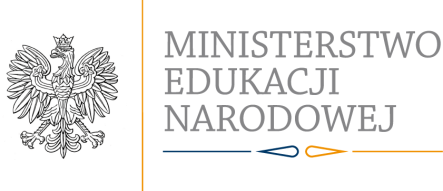 Z analizy danych z Systemu Informacji Oświatowej (SIO) wynika, że powodu niżu demograficznego w szkołach podstawowych w roku szkolnym 2011/2012 znajdowało się 23 511 pomieszczeń dydaktycznych, w których nie uczyli się uczniowie.
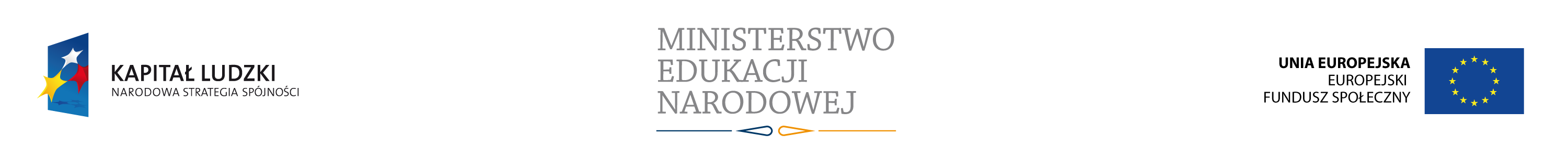 Wsparcie systemu edukacji przedszkolnej, w tym głównie dla obszarów/środowisk defaworyzowanych
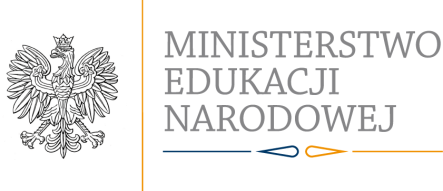 Nie planuje się działań systemowych na poziomie kraju – w rozumieniu funduszy unijnych.

Działania systemowe wynikać będą w reform dotyczących 
obszaru wychowania przedszkolnego 
wprowadzanych przez Ministerstwo Edukacji Narodowej.
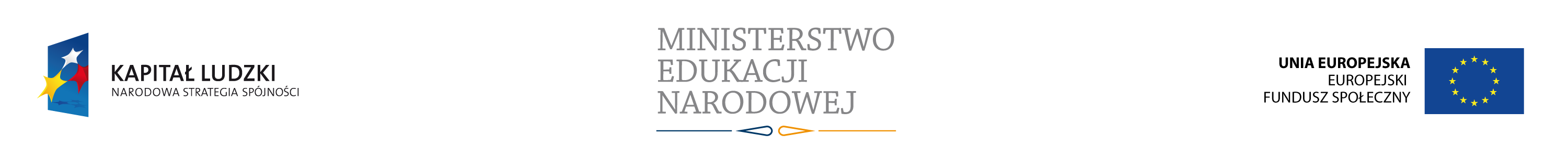 Wsparcie systemu edukacji przedszkolnej, w tym głównie dla obszarów/środowisk defaworyzowanych
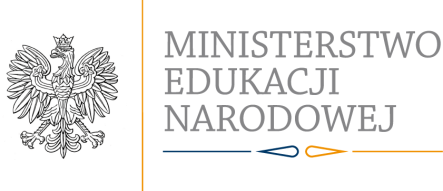 Przewiduje się, że znaczącym wsparciem działań systemowych będzie realizacja Działania: Upowszechnienie systemu edukacji  przedszkolnej, w tym głównie dla obszarów/środowisk defaworyzowanych.

Będzie ono polegało na: 

tworzeniu nowych miejsc wychowania przedszkolnego,

wyrównywaniu szans edukacyjnych dzieci poprzez organizowanie i prowadzenie dodatkowych zajęć wspierających w placówkach wychowania przedszkolnego (np. logopedycznych, wsparcia psychologiczno-pedagogicznego itp.), szczególnie w środowiskach wiejskich.
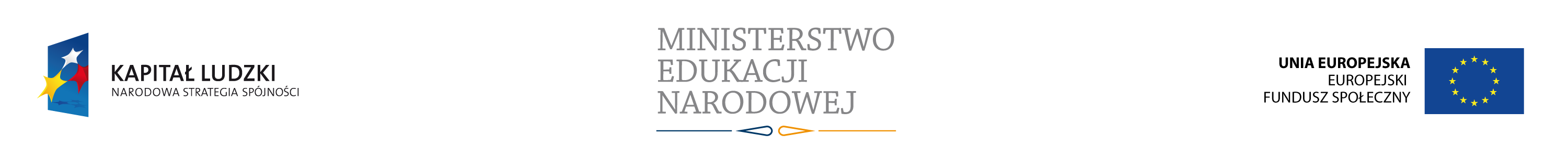 Wsparcie systemu edukacji przedszkolnej, w tym głównie dla obszarów/środowisk defaworyzowanych
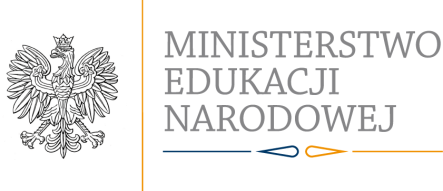 Tworzenie nowych miejsc wychowania przedszkolnego:
w celu likwidacji „białych plam” na mapie wychowania przedszkolnego,
poprzez wykorzystywanie istniejącej bazy oświatowej – budynków likwidowanych szkół, części budynków wyludniających się szkół,
poprzez dostosowywanie do potrzeb małych dzieci innych budynków gminnych.


Środki finansowe będą przeznaczane na adaptację i remonty, nie zaś na inwestycje.
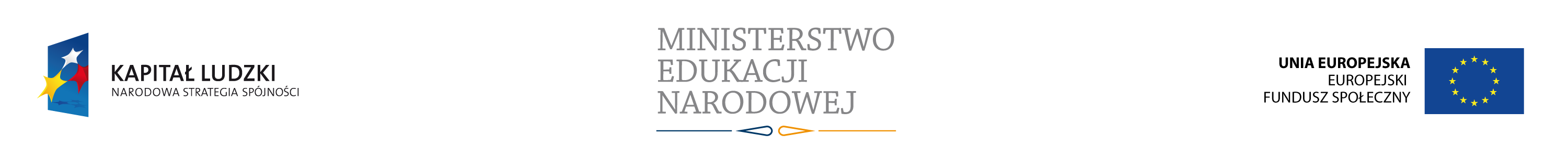 D
Wsparcie systemu edukacji przedszkolnej, w tym głównie dla obszarów/środowisk defaworyzowanych
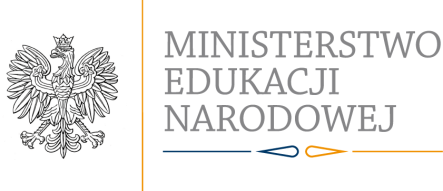 Dziecko powinno mieć możliwość korzystania z wychowania przedszkolnego najbliżej miejsca swego zamieszkania.


W miejscowościach, w których jest mało dzieci powinny być tworzone punkty przedszkolne lub zespoły wychowania przedszkolnego.
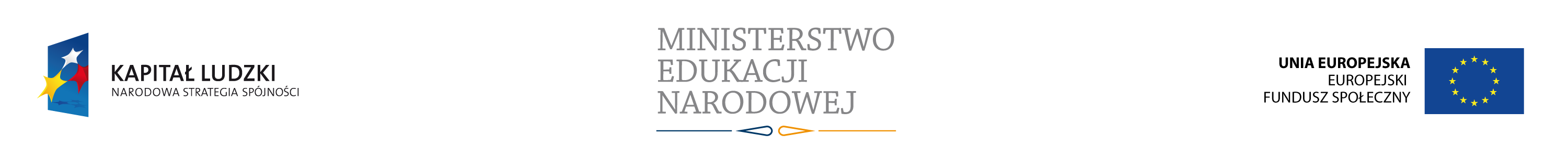 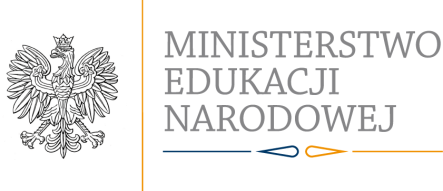 Wsparcie systemu edukacji przedszkolnej, w tym głównie dla obszarów/środowisk defaworyzowanych
Konkluzje
Wsparcie systemu edukacji przedszkolnej pozwoli na:


zmniejszenie dysproporcji w dostępie do edukacji przedszkolnej między miastem a wsią,

wyrównywanie szans edukacyjnych dzieci,

podniesienie poziomu edukacji przedszkolnej,

osiągnięcie zakładanego wskaźnika ponad 90% upowszechnienia wychowania przedszkolnego.
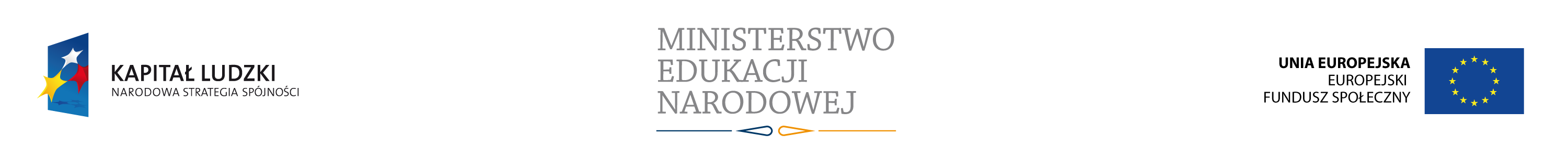 Wsparcie systemu edukacji przedszkolnej, w tym głównie dla obszarów/środowisk defaworyzowanych
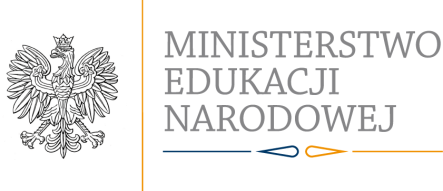 Dziękuję za uwagę
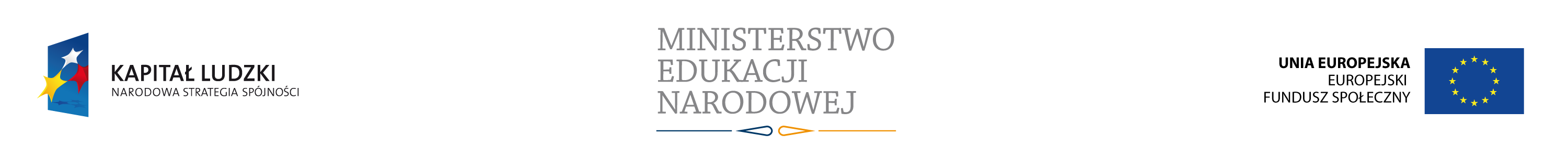